Miljø- og klimavenligt græs
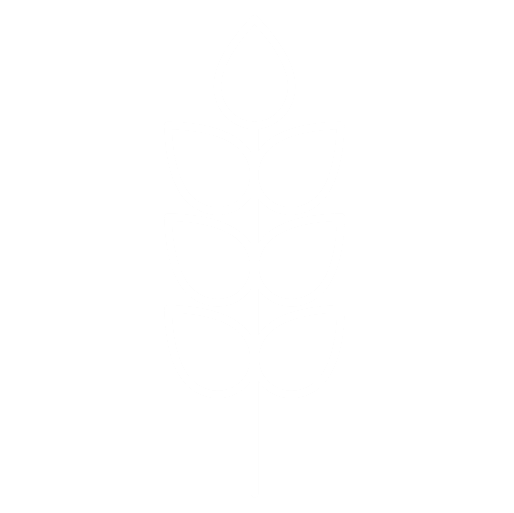 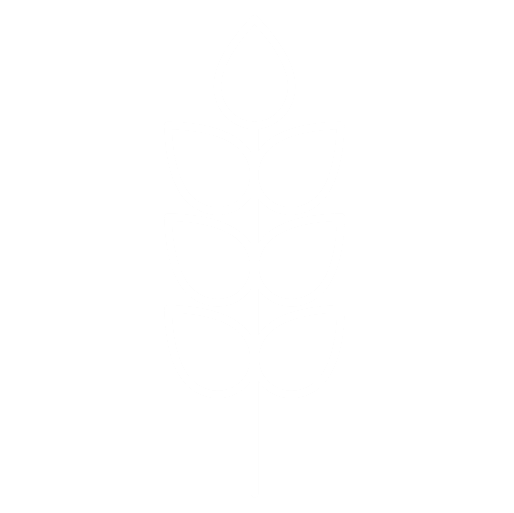 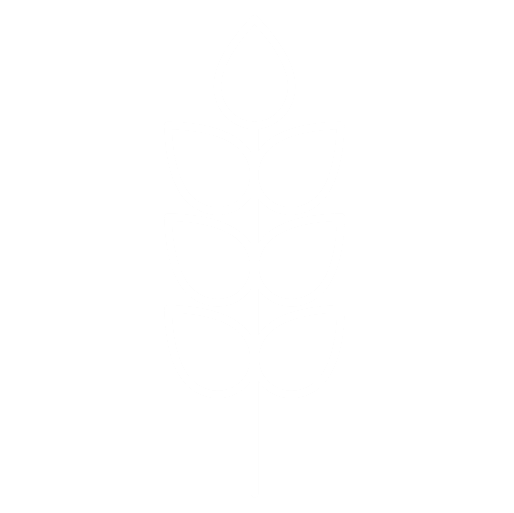 24.-26. januar 2023
/ Ministeriet for Fødevarer, Landbrug og Fiskeri - Landbrugsstyrelsen / Titel på præsentation
1
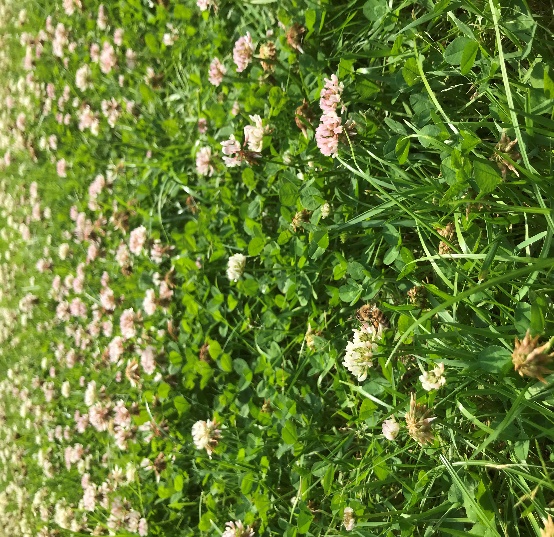 Kort om Miljø- og klimavenligt græs
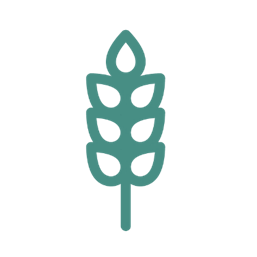 Tilskud fra tredje kalenderår, hvor visse flerårige græsmarker, der ikke jordbearbejdes.
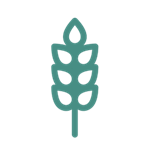 Ordningen kan derfor kun søges til arealer inden for et udpeget korttema.
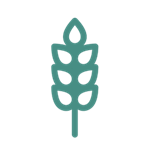 Planlagt tilskud er 1.500 kr. pr ha.
Ordningen kan kombineres med grundbetaling, ø-støtte, økologisk arealstøtte og økologisk arealtilskud.
Ved over- eller underansøgning på bioordningerne kan det udbetalte tilskud pr. ha afvige fra den planlagte sats 
(som udgangspunkt +/- 10 pct.)
/ Ministeriet for Fødevarer, Landbrug og Fiskeri - Landbrugsstyrelsen / Landbrugsseminar 2023 Miljø- og klimavenligt græs
2
30. januar 2023
Formålet er at opnå miljø- og klimaeffekt ved at forlænge omdriftstiden ud over to kalenderår.
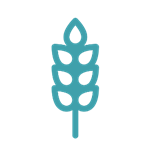 Klimaeffekt
Miljøeffekt
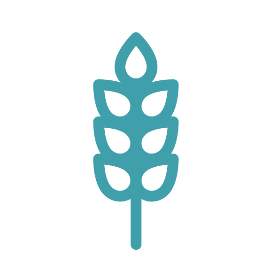 Kulstofopbygning
Reducere udledningen af kvælstof

Forbedring af jordbundsfauna
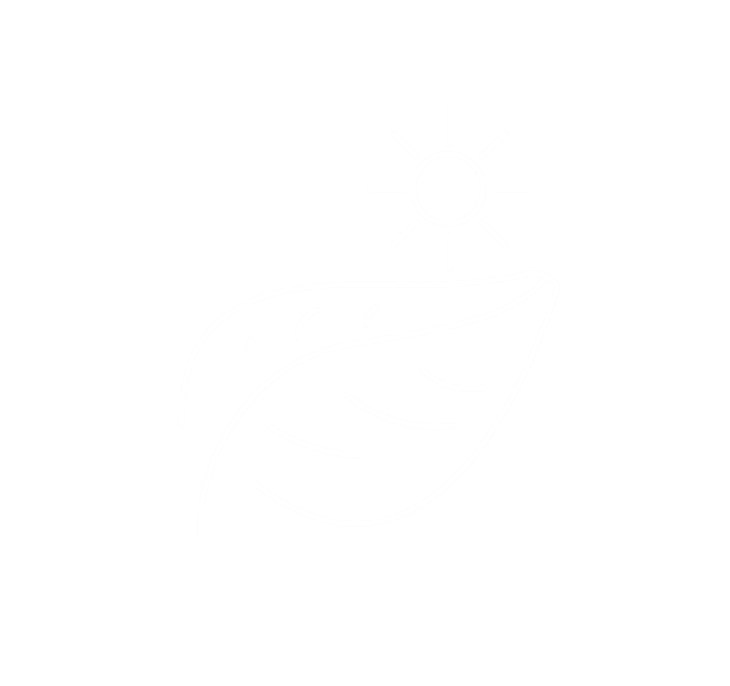 5
/ Ministeriet for Fødevarer, Landbrug og Fiskeri - Landbrugsstyrelsen / Bioordninger del 1
5. oktober 2022
Adgangskrav – grundlæggende
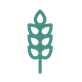 Marken skal godkendes til grundbetaling i ansøgningsåret 

Du skal råde over marken på ansøgningsfristen

Du skal søge til mindst 0,01 ha per mark

Du skal søge til mindst 0,30 ha i alt til ordningen
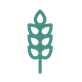 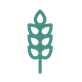 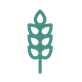 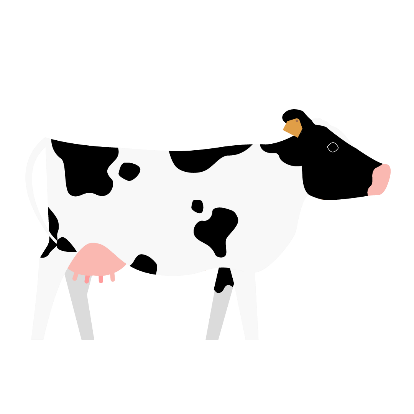 4
/ Ministeriet for Fødevarer, Landbrug og Fiskeri - Landbrugsstyrelsen / Landbrugsseminar 2023 Miljø- og klimavenligt græs
5. oktober 2022
Adgangskrav: græs-afgrødekoder, grundbetaling, ingen jordbearbejdning
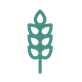 De seneste to kalenderår forud for ansøgningsåret skal græsmarkerne:

være anmeldt og udlagt med tilskudsberettigede græs-afgrødekoder

ikke være udsat for jordbearbejdning

have modtaget grundbetaling

Arealer, der opfylder disse adgangskrav, indgår i korttemaet. Dem kan du søge tilskud til.
De tilskudsberettigede græs-afgrødekoder kan du se i bekendtgørelse om miljø- og klimavenligt græs. Du kan også finde dem på vores hjemmeside.
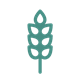 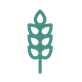 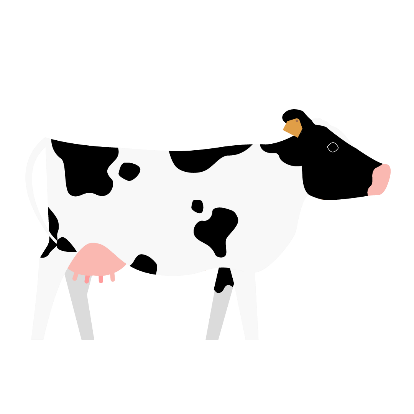 5
/ Ministeriet for Fødevarer, Landbrug og Fiskeri - Landbrugsstyrelsen / Landbrugsseminar 2023 – Miljø- og klimavenligt græs
5. oktober 2022
Græsafgrødekoder de to foregående år:
5. oktober 2022
Adgangskrav: forårsetablering af græs to år før ansøgningsåret
Jordbearbejdning tillades inden 1. maj to år før ansøgningsåret.Det betyder: Hvis du etablerede eller reetablerede græs inden 1. maj 2021, kan du altså søge tilskud i 2023. 

Fra 2022 godkender vi græs, der er etableret foregående efterår med grønkorn som dæksæd, som det første år med græs. Det betyder: Græs, der i 2022 er anmeldt med afgrødekode 236 eller 237, og som er fastholdt med græs i 2023, kan ansøges i 2024.
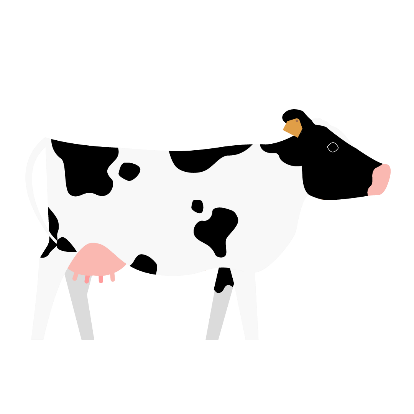 7
/ Ministeriet for Fødevarer, Landbrug og Fiskeri - Landbrugsstyrelsen / Landbrugsseminar 2023 Miljø- og Klimavenligt græs
5. oktober 2022
Korttemaet Miljø- og klimavenligt græs
Vi udarbejder et nyt korttema til hvert år.
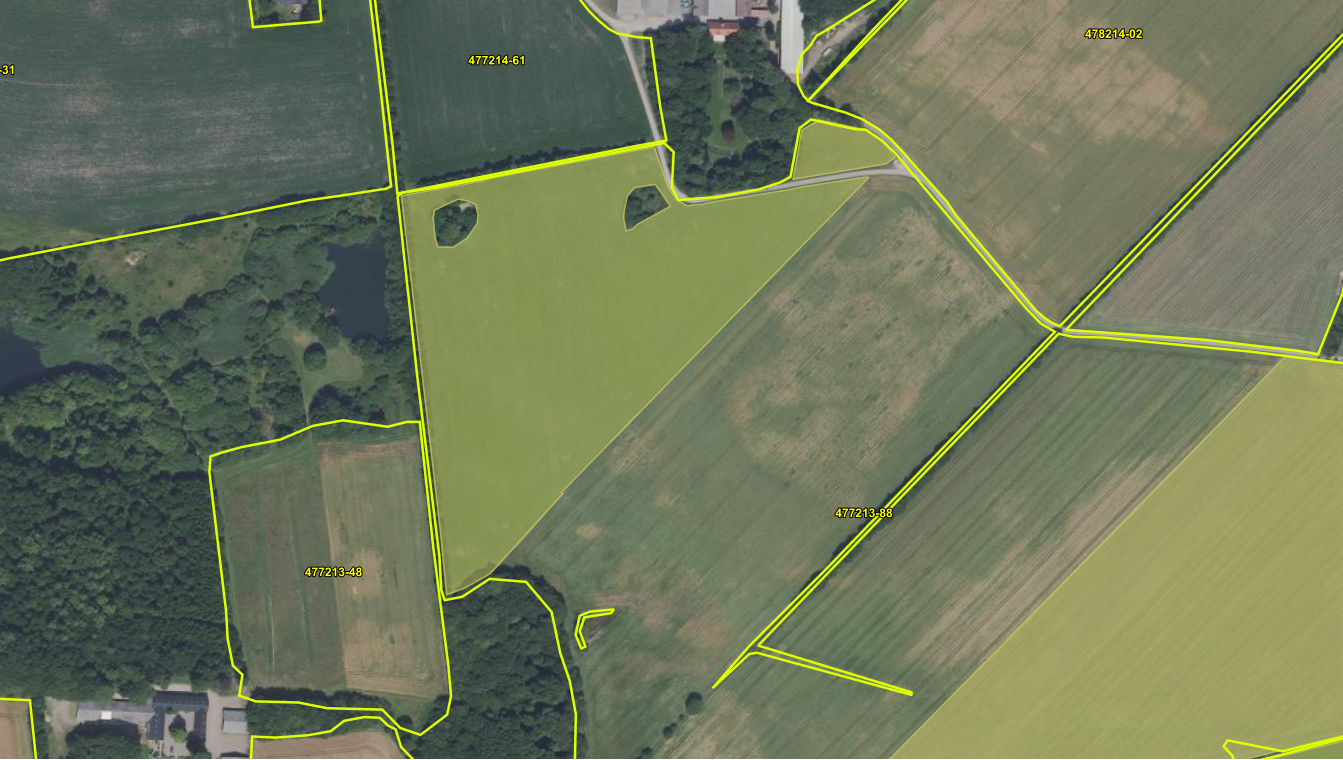 Du finder korttemaet  i Internet Markkort
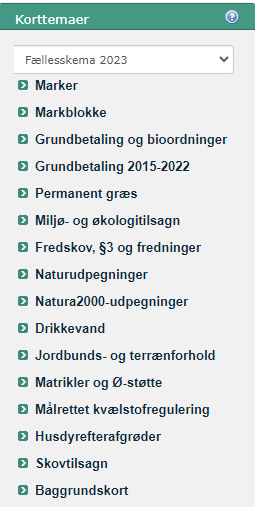 8
/ Ministeriet for Fødevarer, Landbrug og Fiskeri - Landbrugsstyrelsen / Landbrugsseminar 2023 Miljø- og Klimavenligt græs
30. januar 2023
Adgangskrav: ikke pløjeforbud, natur og tilsagn
Du kan ikke få tilskud til områder med høj naturværdi, fordi de er Særlig Udpeget Natura 2000, eller er områder med en HNV-værdi på 5 eller derover. Arealerne indgår ikke i korttemaet ”Miljø- og klimavenligt græs”.

Du kan ikke få tilskud, hvis arealet i forvejen har et pløje- eller omlægningsforbud. 
Det gælder:
§ 3-arealer. 
Fredede områder. 
3-metersbræmmer (GLM 4). 
Ikke-produktive områder eller landskabstræk under GLM 8. 
Permanente græsarealer i Natura 2000 omfattet af GLM 9. 
Ordningen sammenhængende arealer i Natura 2000. 
Vådområde- eller lavbundsprojekter. 
Tilsagn om MVJ, Pleje af natur- og græsarealer, Fastholdelse af vådområder/ lavbund, eller Engangskompensation. 
Anden lovgivning, aftaler mod betaling eller tinglyste servitutter, der medfører et pløje- eller omlægningsforbud.
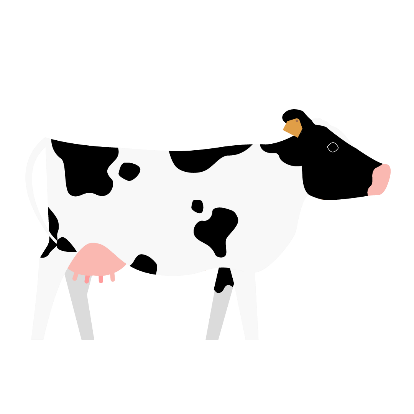 9
/ Ministeriet for Fødevarer, Landbrug og Fiskeri - Landbrugsstyrelsen / Landbrugsseminar 2023 Miljø- og klimavenligt græs
5. oktober 2022
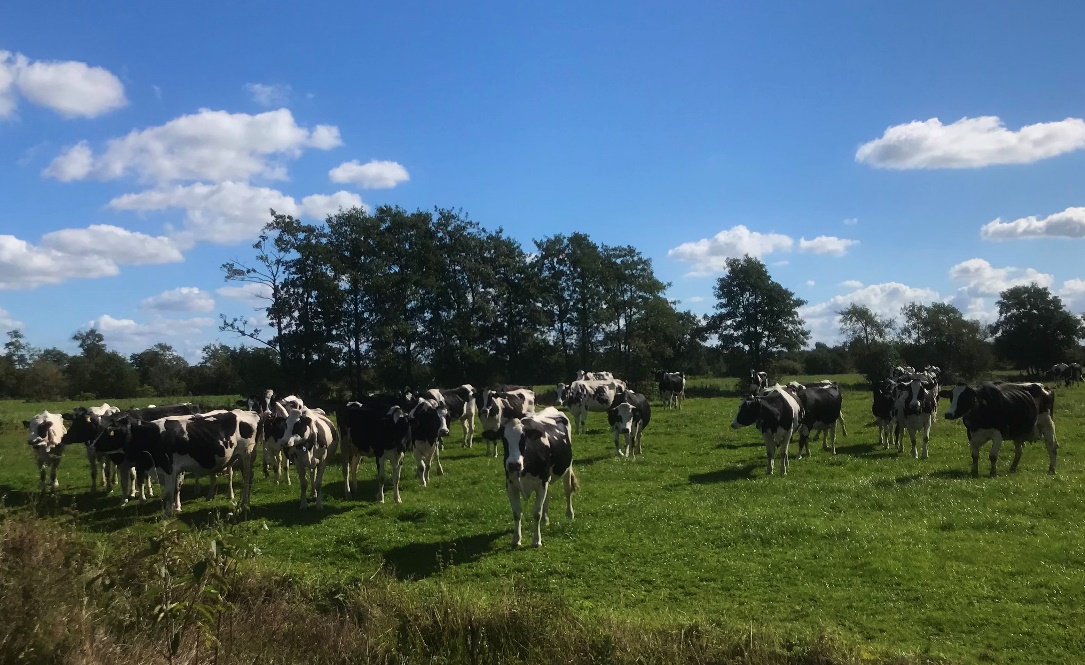 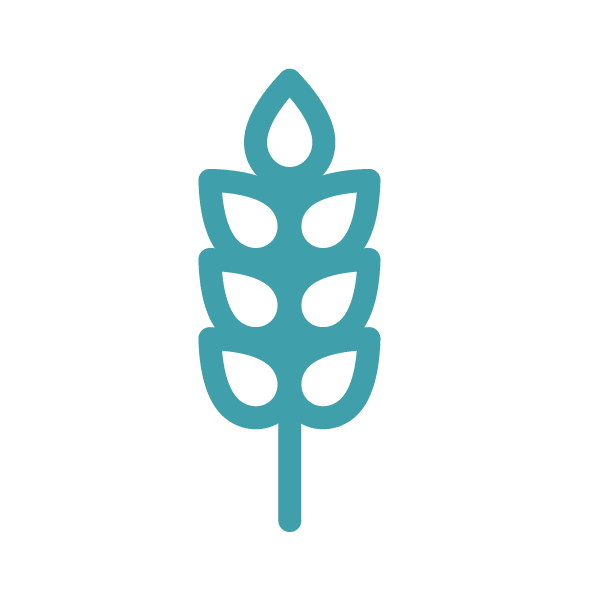 Ansøge og udlægge arealet med en af tilskudsberettigede græs-afgrødekoder
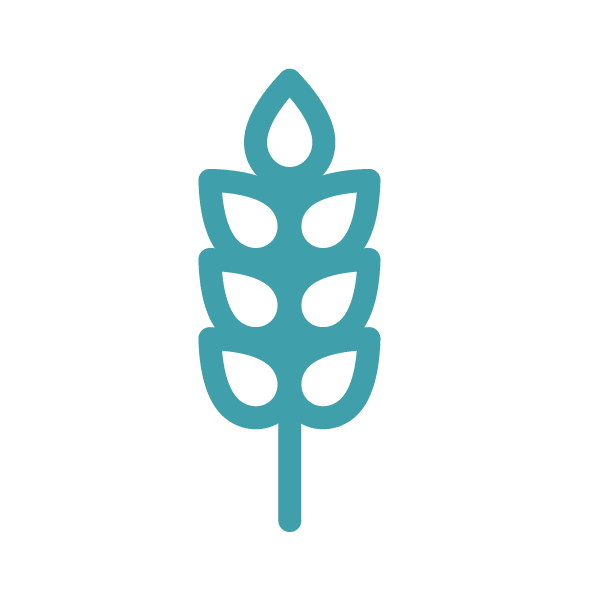 Forpligtelser i ansøgningsåret
Ingen jordbearbejdning i ansøgningsåret (1. januar – 31. december)
5. oktober 2022
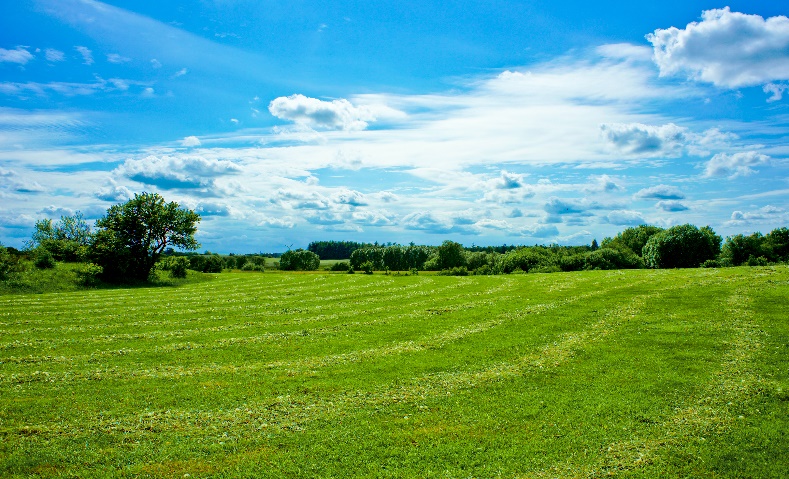 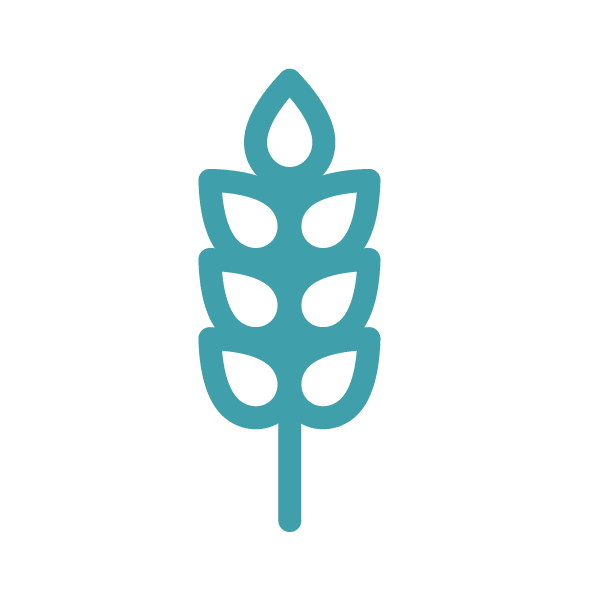 Enhver form for bearbejdning af jorden som bryder plantedækket, herunder pløjning og harvning, er ikke tilladt.
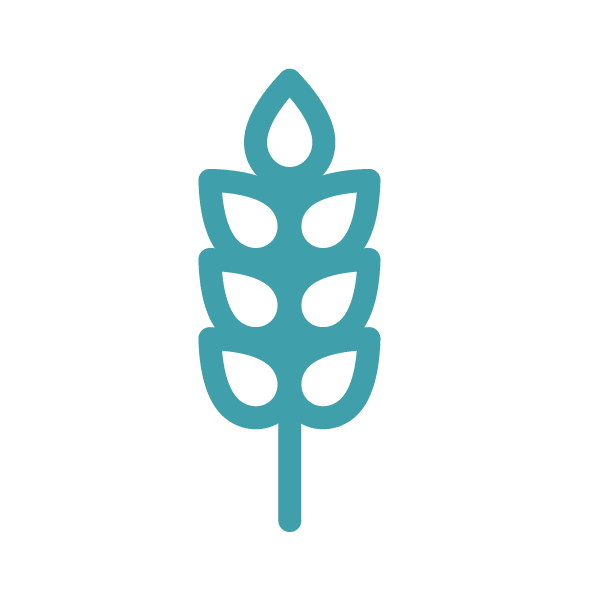 Græsmarksharvning er tilladt, fordi det er en overfladisk behandling af plantedækket, der kun fjerner vissent græs og fremmer plantevæksten. Eksempel på græsmarksharvning
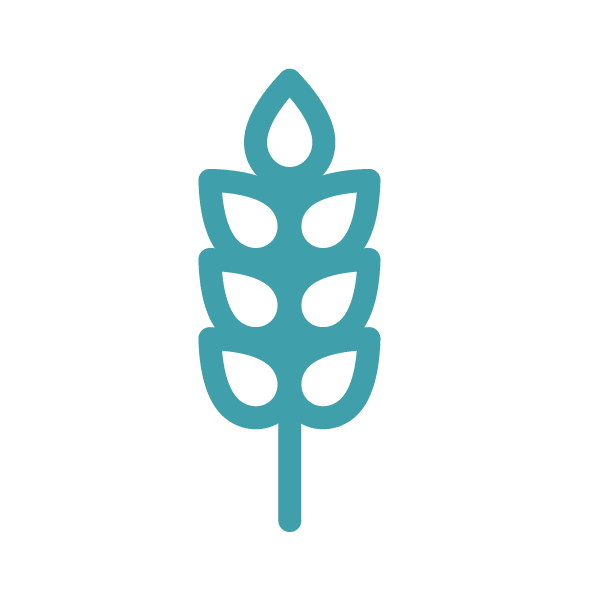 Jordbearbejdning
Skader fra tørke eller udvintring må udbedres ved at strigle og efterså med græs med brug af skiveskær på berørte dele af marken.
5. oktober 2022
Sådan søger du – fradrag af ikke-tilskudsberettiget areal 1)
Automatisk fratrukket:
§ 3-arealer. 
3-metersbræmmer (GLM 4). 
Ikke-produktive områder eller landskabstræk under GLM 8. 
Permanente græsarealer i Natura 2000 omfattet af GLM 9.
Areal ikke berettiget til grundbetaling i 2023
Arealer uden for korttema Miljø- og klimavenligt græs
Figur 2Fradragsarealer, som er
automatisk fratrukket
Figur 1Overlap til korttemaet
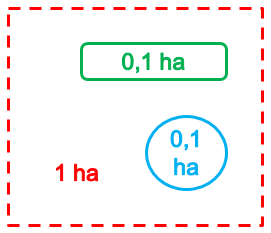 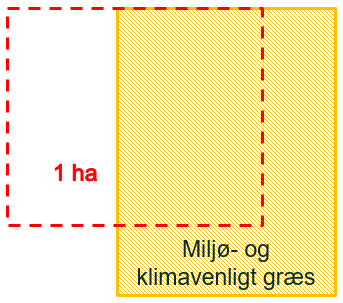 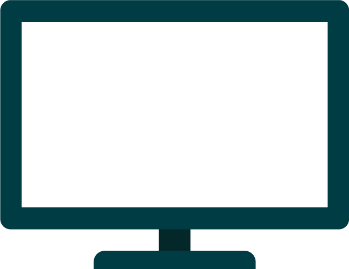 5. oktober 2022
Sådan søger du – fradrag af ikke-tilskudsberettiget areal 2)
Fradrag ansøger skal tegne ud/ markopdele:

Fredede områder. 

Arealer omfattet vådområder- eller lavbundsprojekter. 

Tilsagn om MVJ, Pleje af natur- og græsarealer, 20-årig Fastholdelse af vådområder/-lavbund, eller om Engangskompensation. 

Ordningen sammenhængende arealer i Natura 2000. 

Anden lovgivning, aftaler mod betaling eller tinglyste servitutter, der medfører et pløje- eller omlægningsforbud.
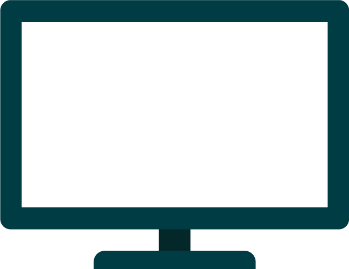 13
/ Ministeriet for Fødevarer, Landbrug og Fiskeri - Landbrugsstyrelsen / Landbrugsseminar 2023 Miljø- og klimavenligt græs
5. oktober 2022
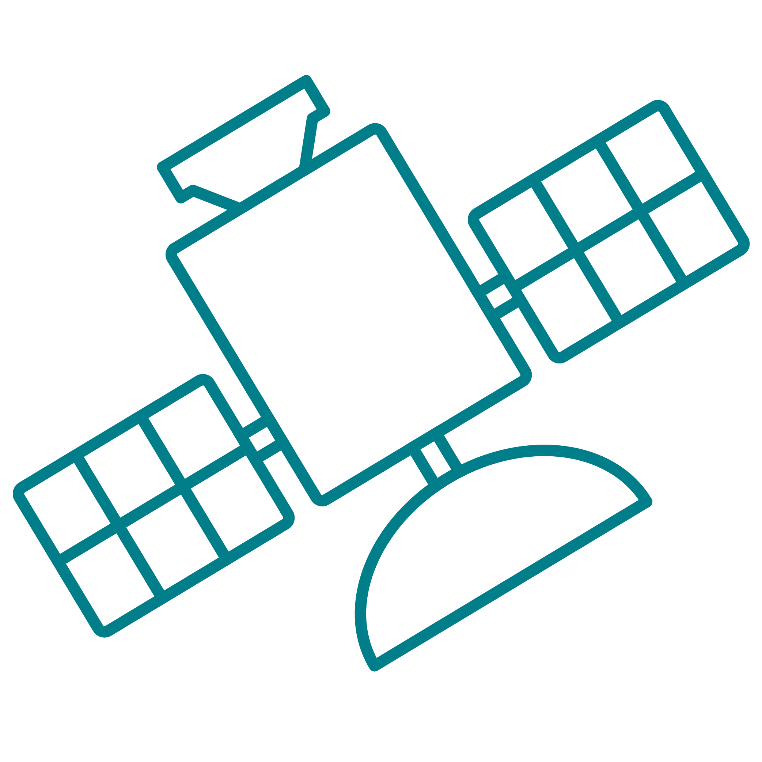 Kontrol
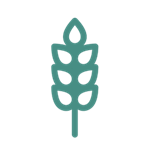 Administrativ kontrol (100 pct. af ansøgerne) 
kontrol af indsendte oplysninger i fællesskema
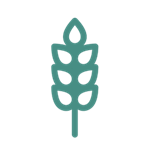 Satellitbaseret kontrol (100 pct. af ansøgerne) 
Obs: Kontrollen af græs og jordbearbejdning sker af indtegnet mark som helhed.
Undgå høringsbrev: Opfyld forpligtelserne på arealet i din markindtegning.
14
/ Ministeriet for Fødevarer, Landbrug og Fiskeri - Landbrugsstyrelsen / Landbrugsseminar 2023 Miljø- og klimavenligt græs
30. januar 2023
Opsamling – Bio-ordning Miljø- og klimavenligt græs
Tilskud fra det tredje kalenderår, hvor visse flerårige græsmarker ikke jordbearbejdes.

Ordningen kan derfor kun søges inden for korttemaet Miljø- og klimavenligt græs. 

Arealer med forbud mod jordbearbejdning, natur og tilsagn kan ikke få tilskud

Marken skal være med græs i hele kalenderåret. 

Marken må ikke jordbearbejdes i hele kalenderåret.
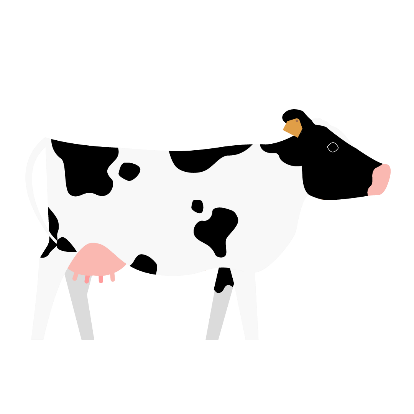 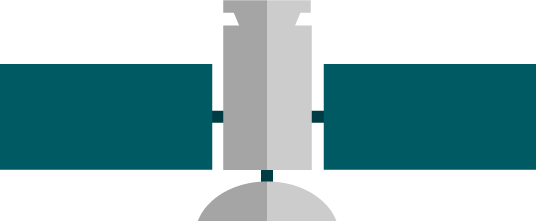 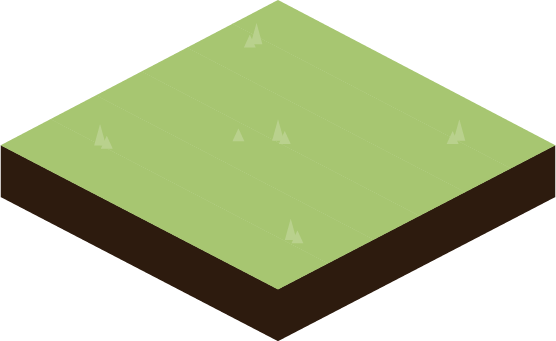 15
/ Ministeriet for Fødevarer, Landbrug og Fiskeri - Landbrugsstyrelsen / Landbrugsseminar 2023 Miljø- og klimavenligt græs
30. januar 2023